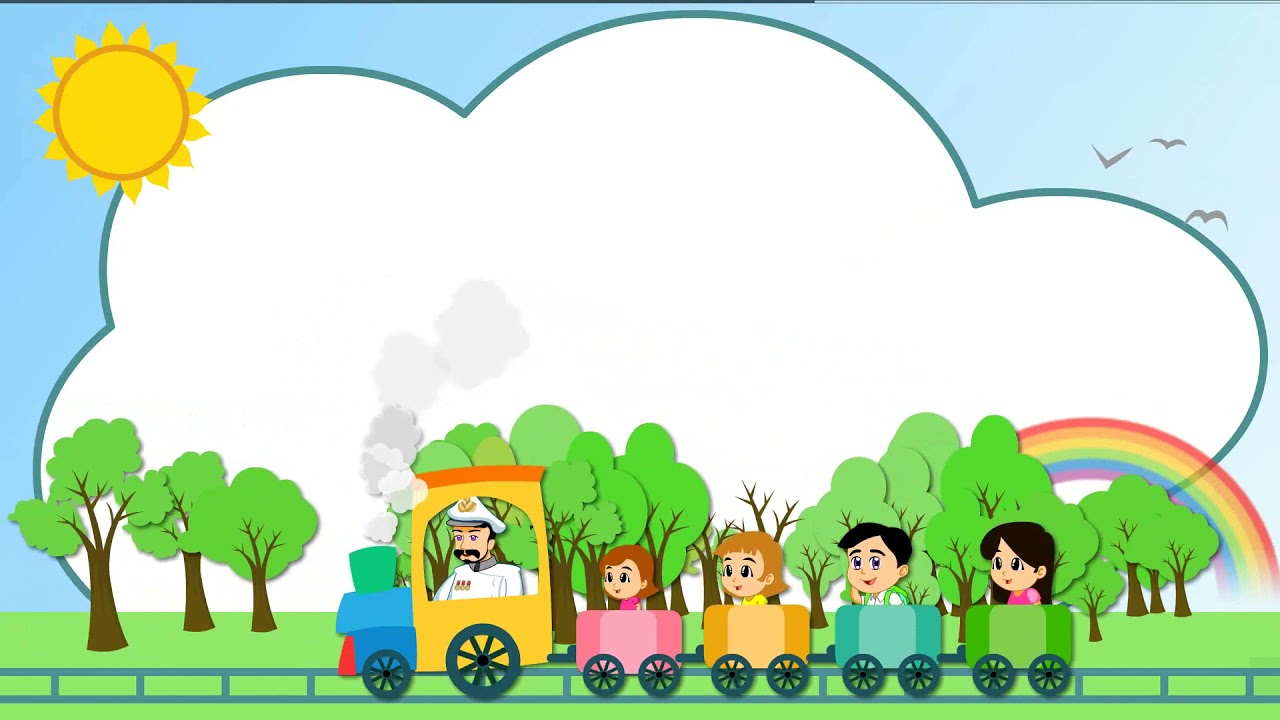 UBND QUẬN LONG BIÊN
TRƯỜNG MẦM NON GIANG BIÊN
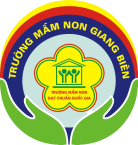 LĨNH VỰC PHÁT TRIỂN NGÔN NGỮ
LÀM QUEN CHỮ CÁI h-k
LỚP MGL A4
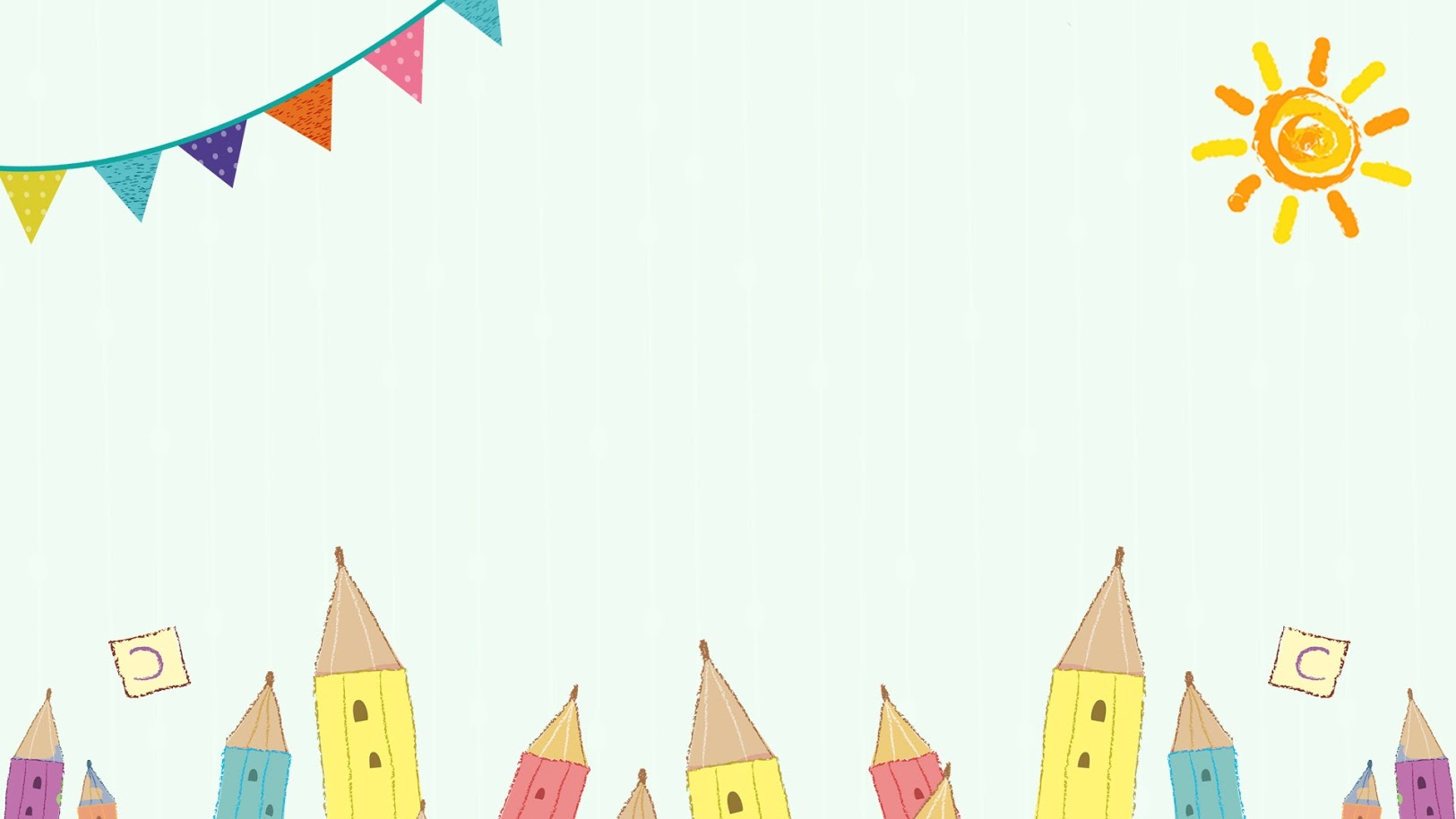 Trẻ cùng khám phá và tìm hiểu 2 chữ cái
h,k
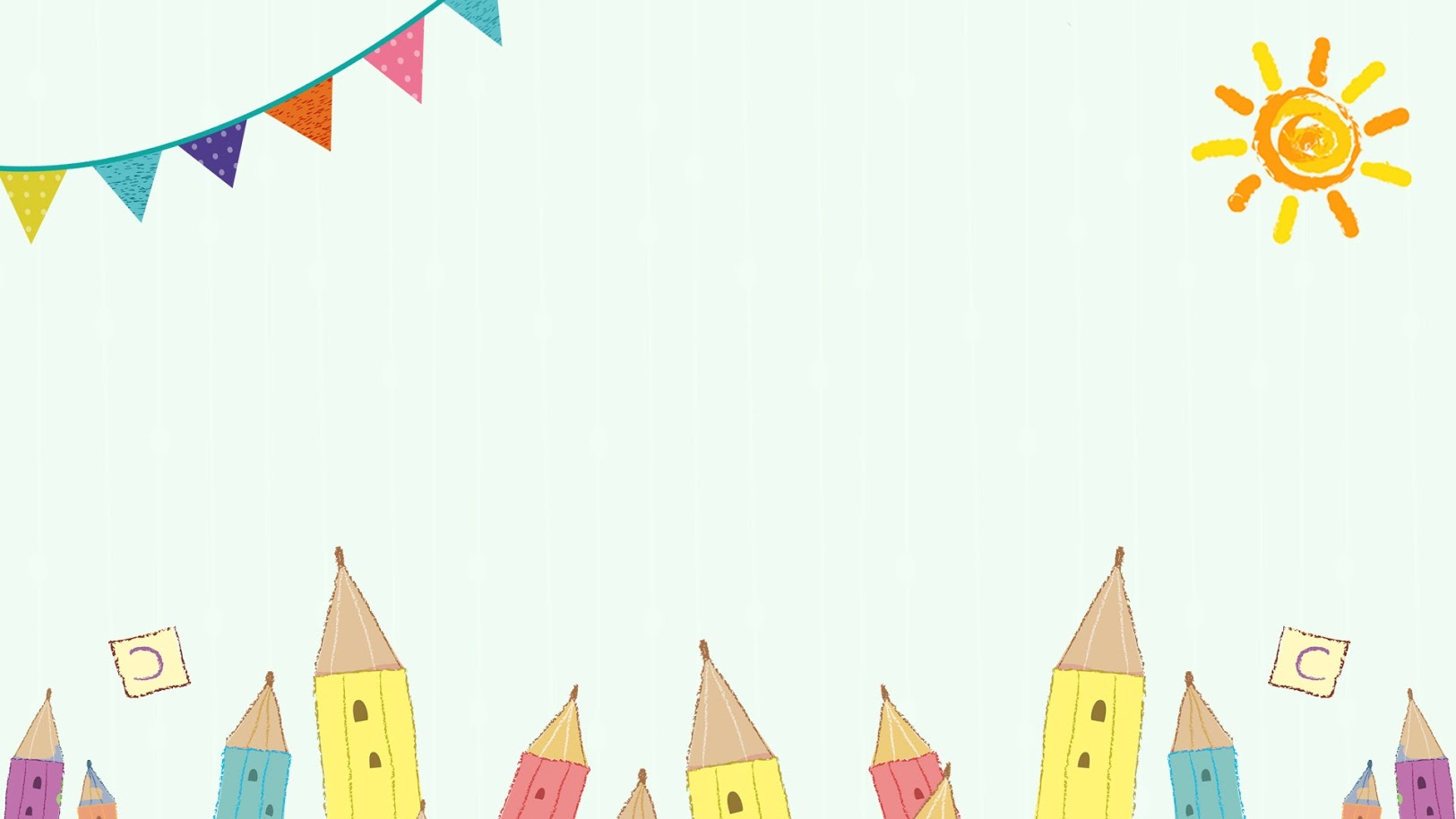 Trẻ cùng khám phá và tìm hiểu 2 chữ cái
h,k
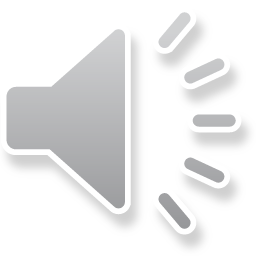 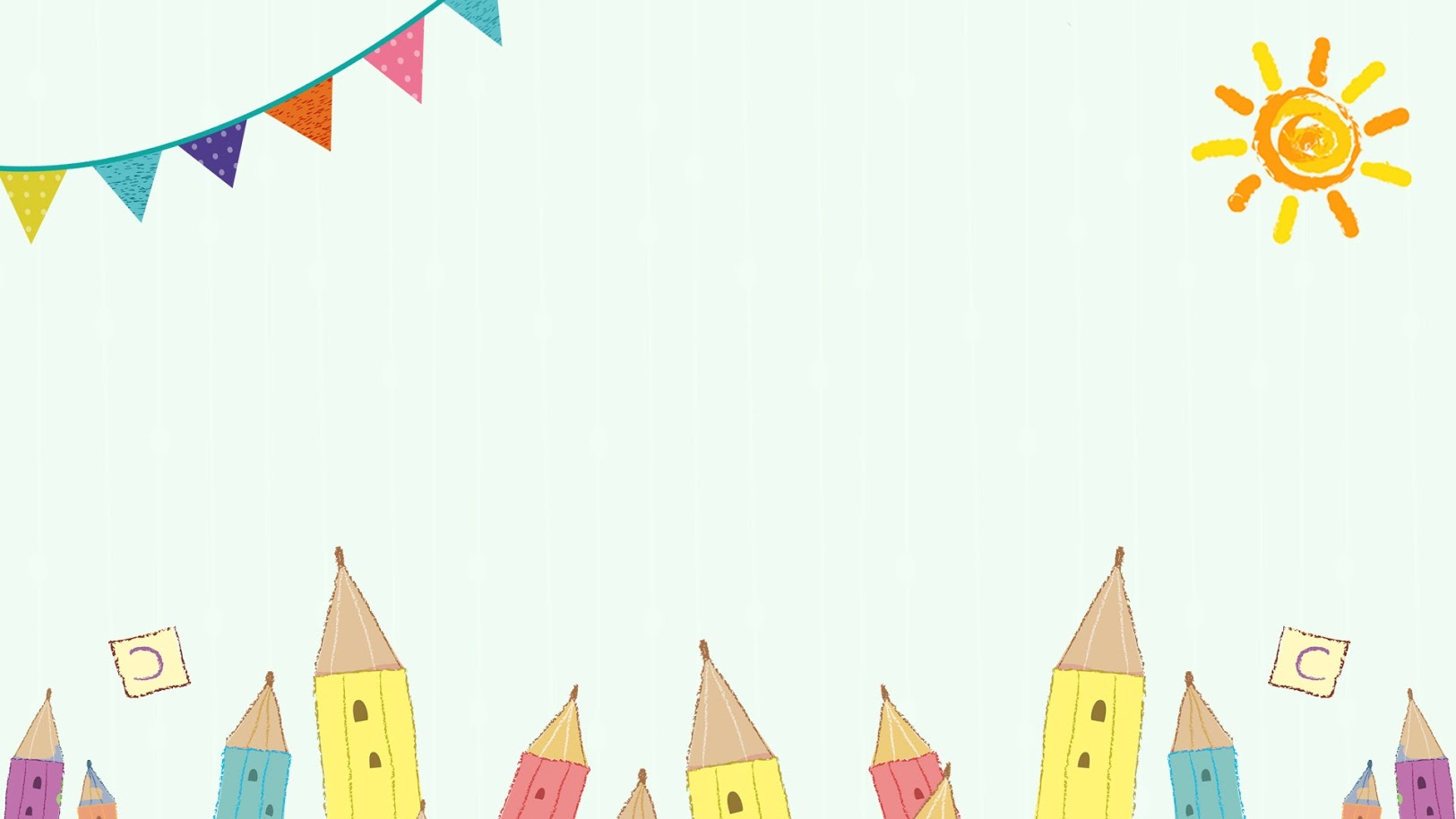 Trẻ cùng khám phá và tìm hiểu 2 chữ cái
h,k
k
h
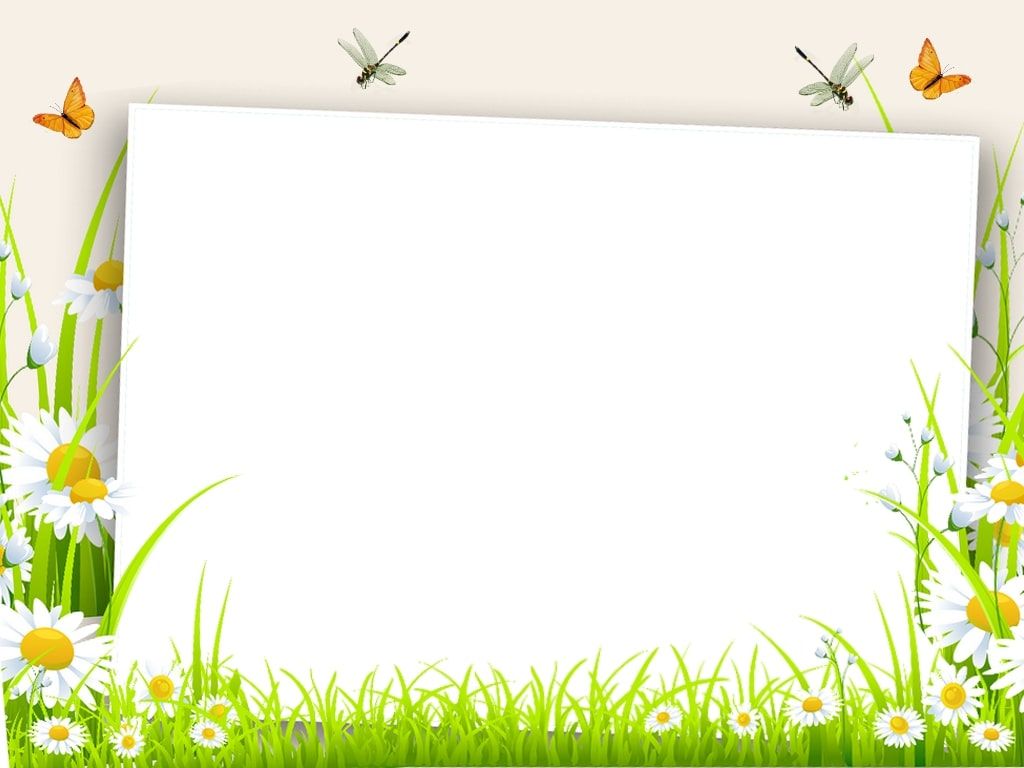 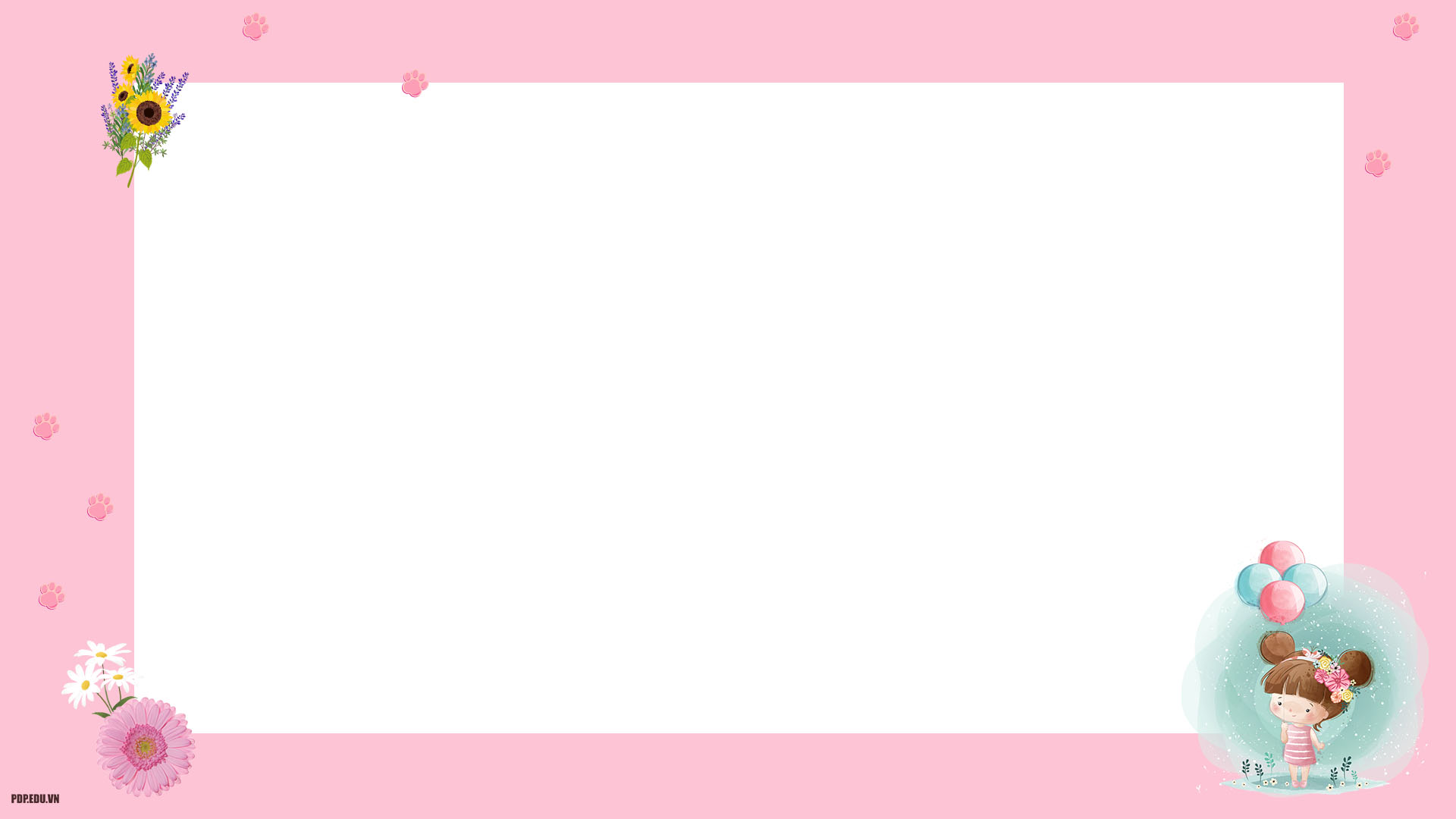 h
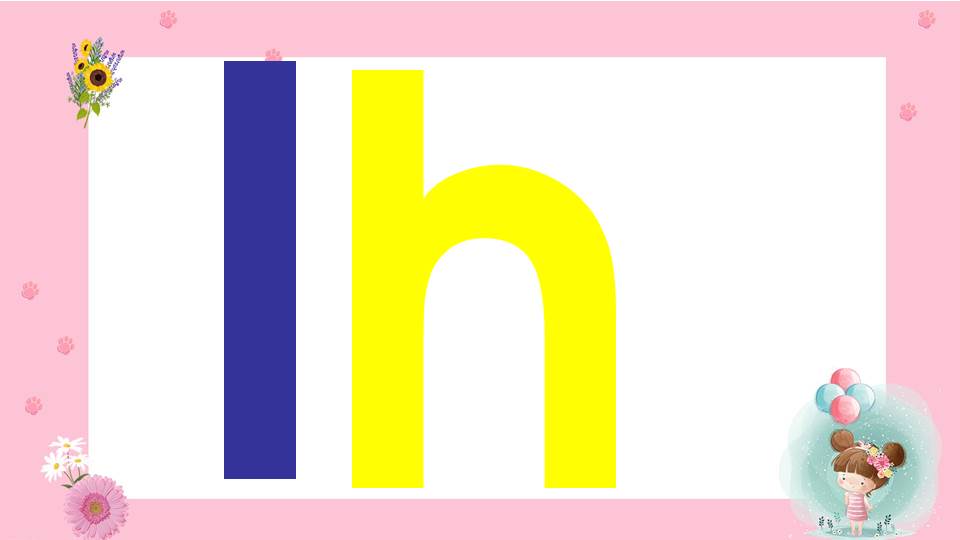 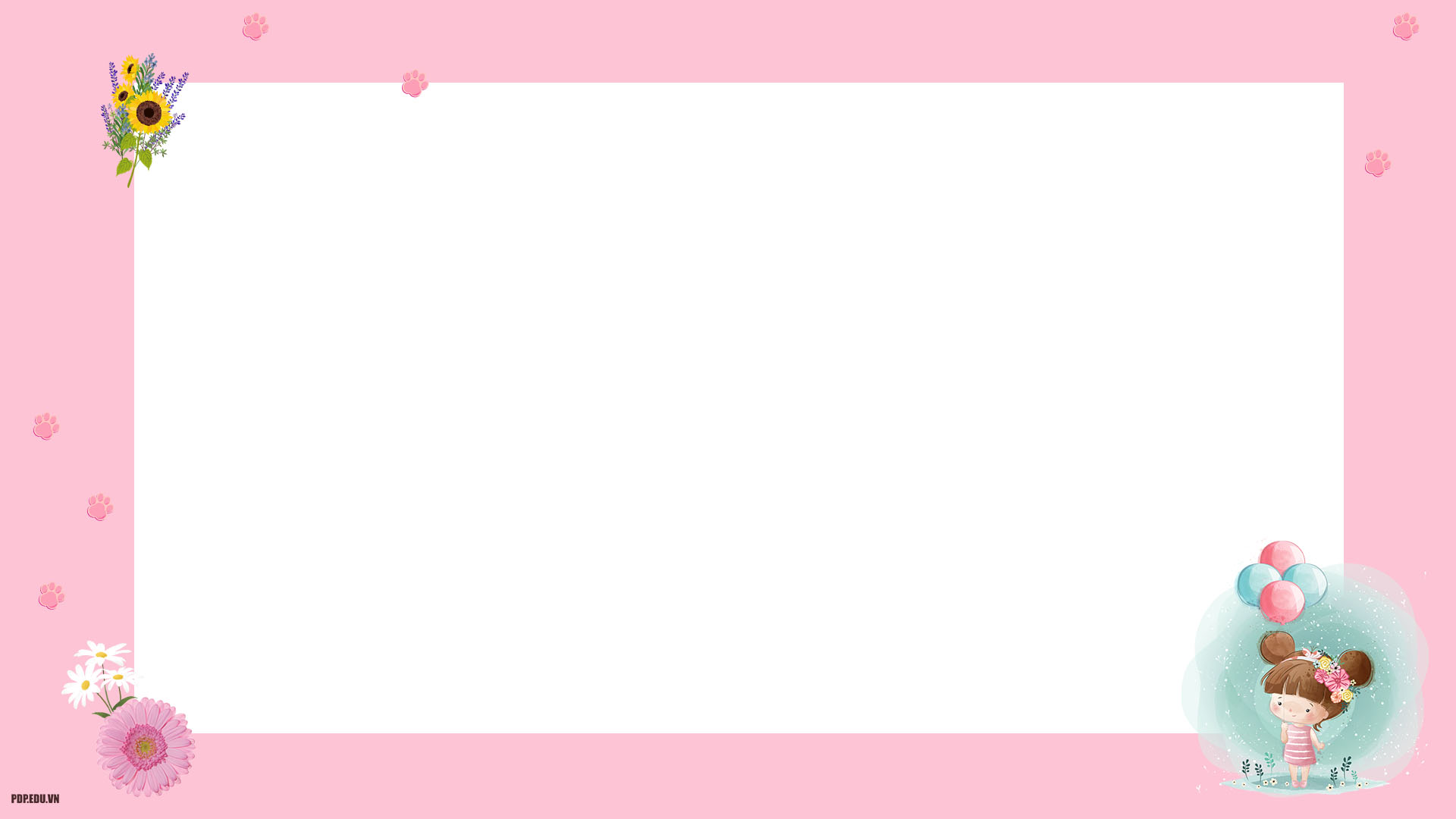 k
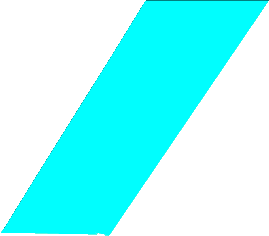 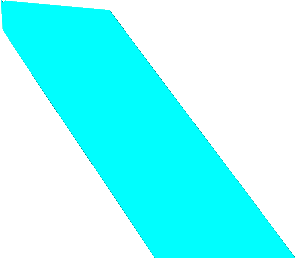 C¸C KIÓU CH÷
h
H
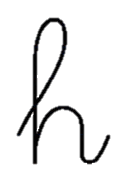 K
k
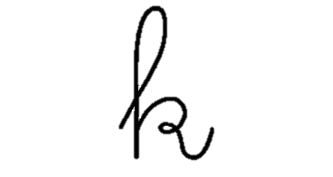 k
h
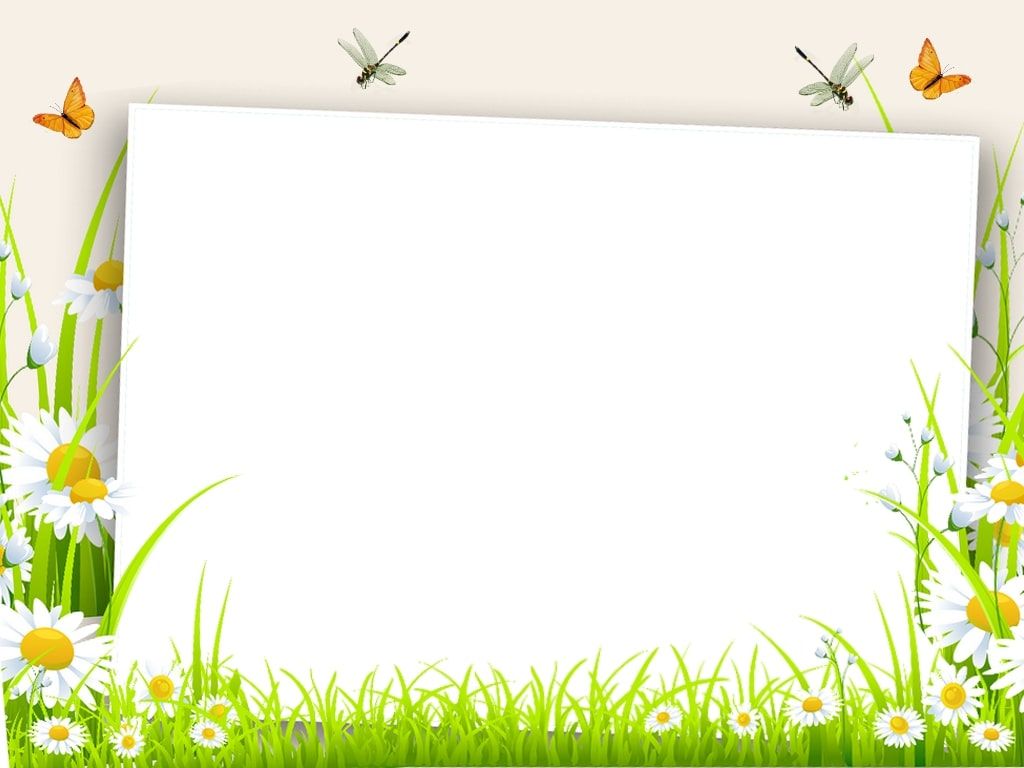 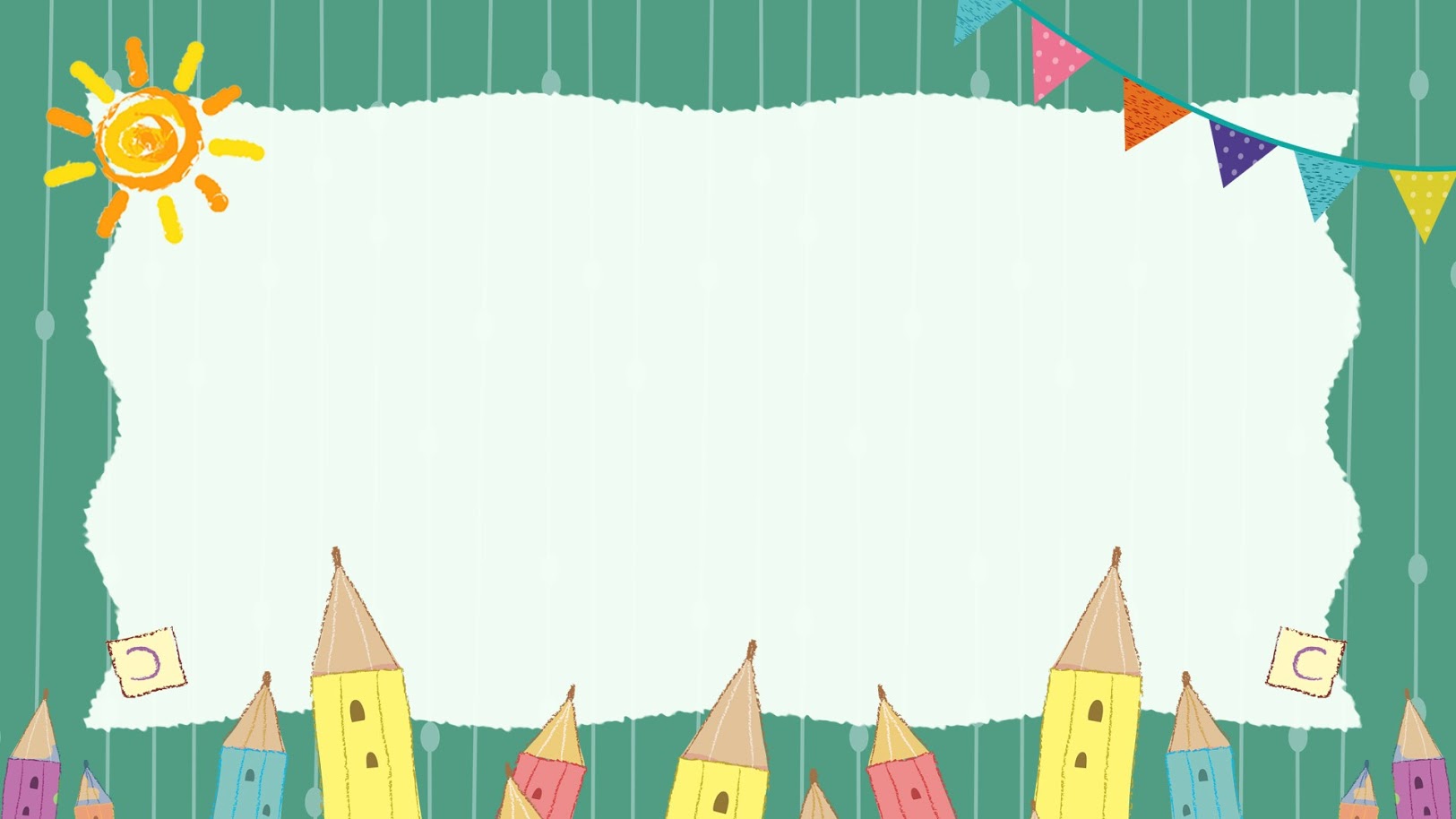 Trò chơi
“Bước nhảy steam”
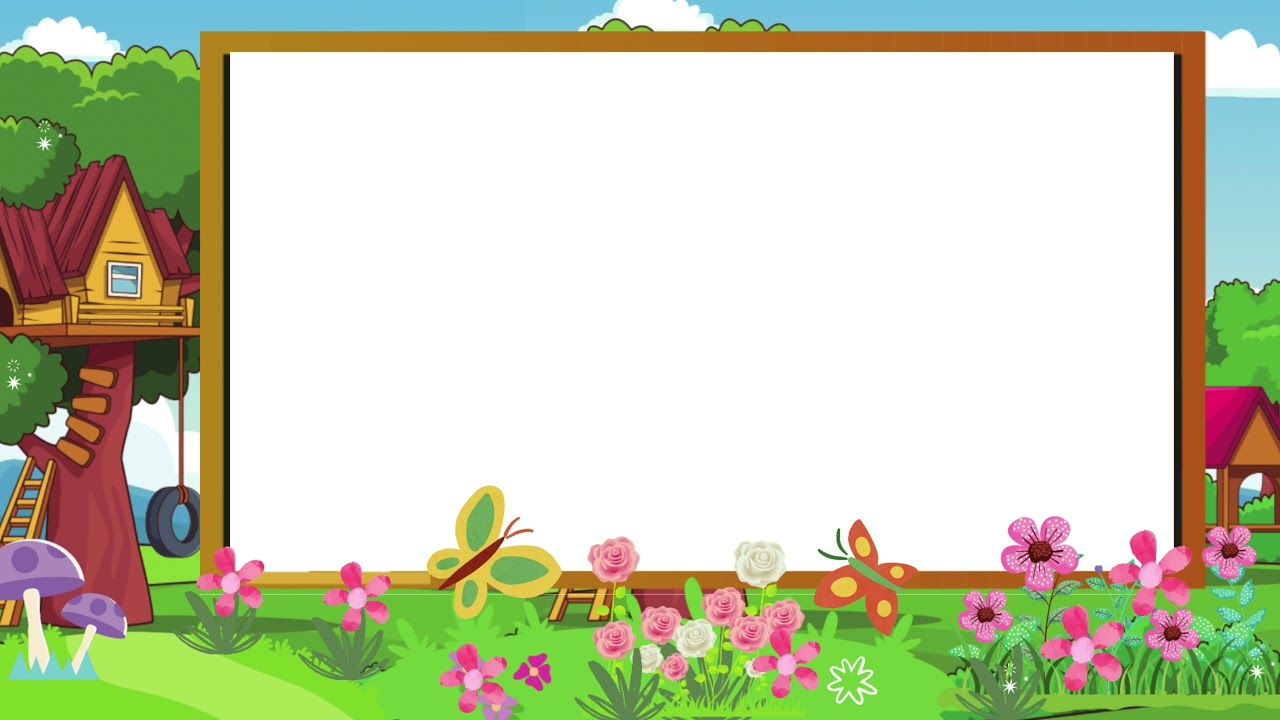 Trò chơi
“Nhanh và khéo”
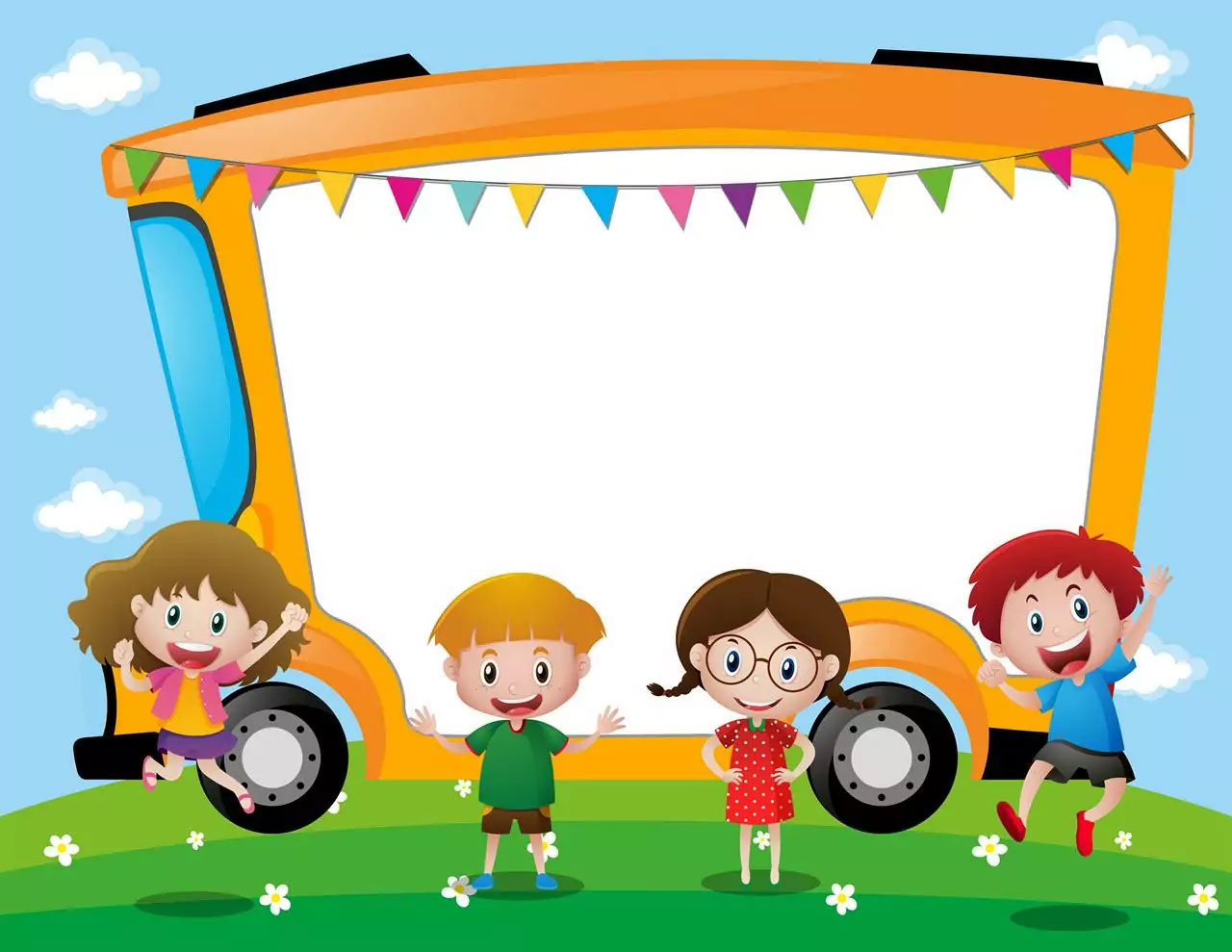 Trò chơi
“Tiết tấu vui nhộn”
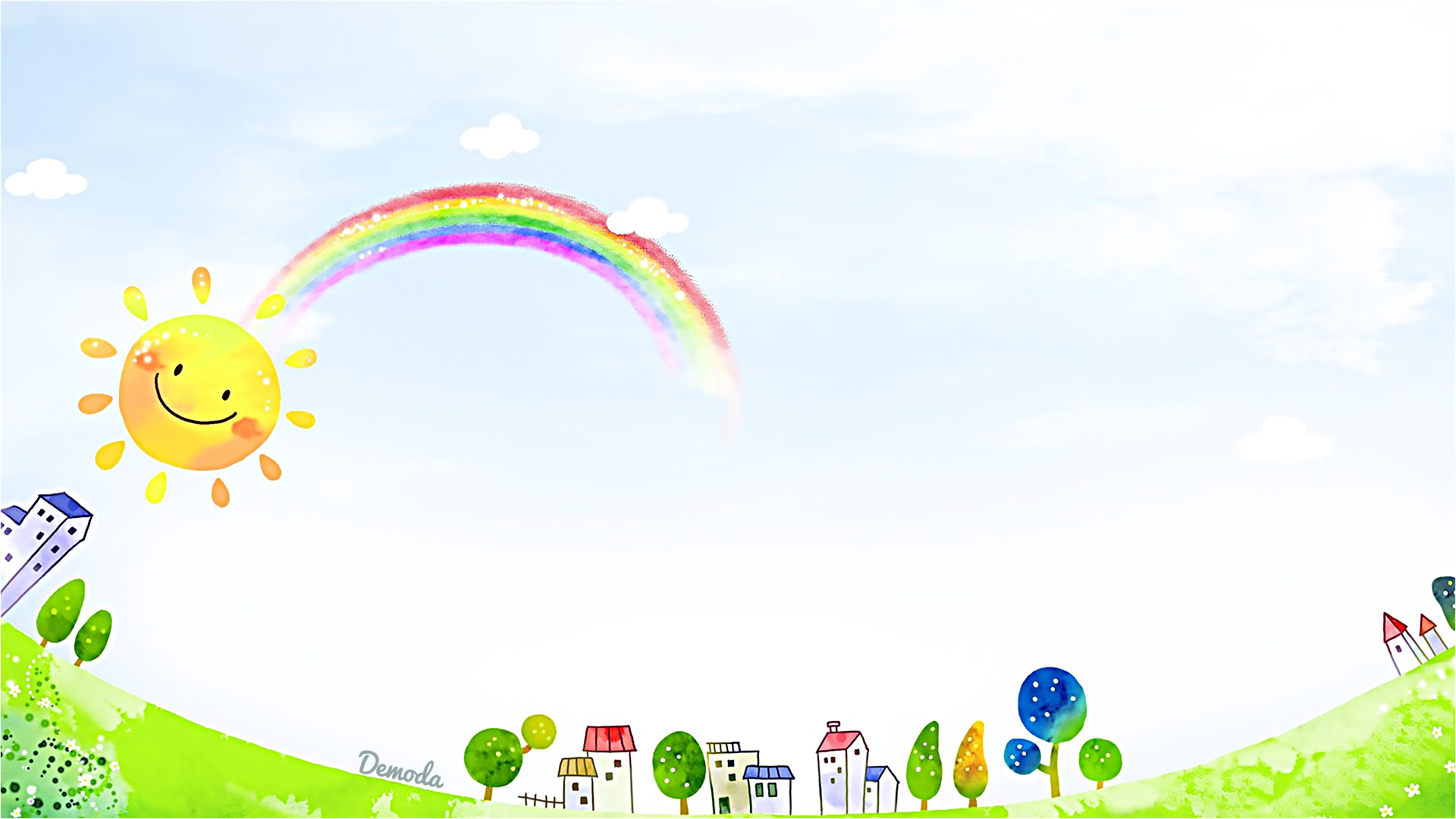 Trò chơi
“Thi xem ai nhanh nhất”